11th euroCRIS Strategic SeminarScienceAtlas.ijs.si
euroCRIS 2013
Brusel, September 10th 2013
Gaber Cerle, JSI
Document-Atlas
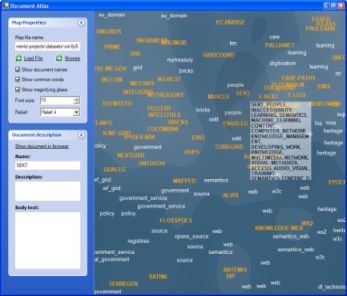 Jozef Stefan Institute Artificial Intelligence Laboratory
Jozef Stefan Institute (JSI) is the leading Slovene research institution for natural sciences (900+ people) in the areas of computer science, physics, chemistry
Artificial Intelligence Laboratory has approx. 40 people working in various areas of artificial intelligence (machine learning, data mining, semantic technologies, computational linguistics, decision support)
Semantic-Graphs
VideoLectures.NET
Spinouts: Quintlligence, Cyc-Europe, LiveNetLife, BlueEye, Envigence
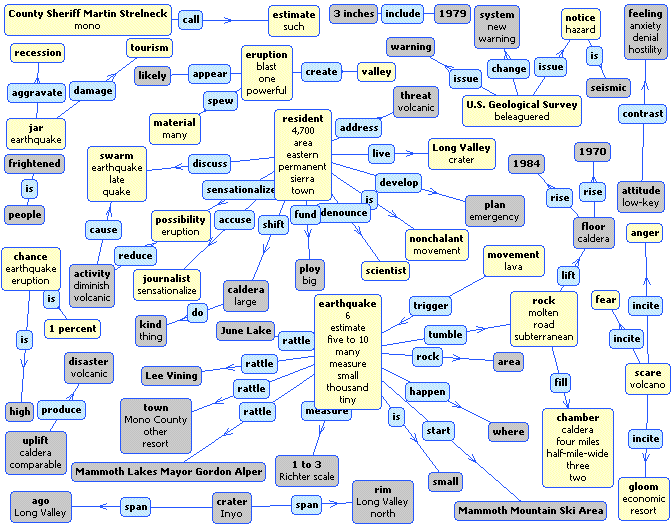 Academic Partners: Carnegie Mellon, Cornel, Stanford, MIT, Uni. Maryland, KIT, UCL, W3C
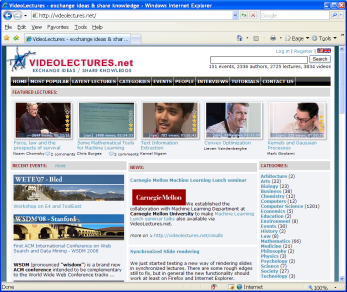 Business Clients: Accenture Labs, Bloomberg, British Telecom, Google Labs, Microsoft Research, New York Times, Siemens, Wikipedia
Selection of Portals and Products: 
Text-Garden (http://www.textmining.net)
Enrycher (http://enrycher.ijs.si/)
VideoLectures.NET (http://videolectures.net/)
IST-World (http://www.ist-world.org/)
Project Intelligence (http://pi.ijs.si/)
Search-Point (http://searchpoint.ijs.si/)
OntoGen (http://ontogen.ijs.si/)
Document-Atlas (http://docatlas.ijs.si/)
AnswerArt (http://answerart.net/)
Sience-Atlas (http://scienceatlas.ijs.si/)
Technologies and Research
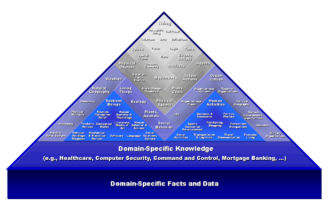 Deep Semantics & Reasoning (Cyc)
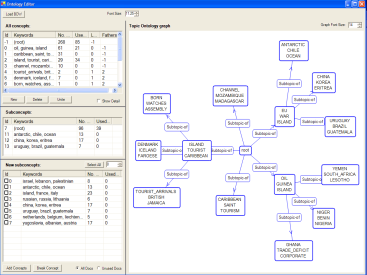 Light-Weight Semantic Technologies
(OntoGen, OntoBridge)
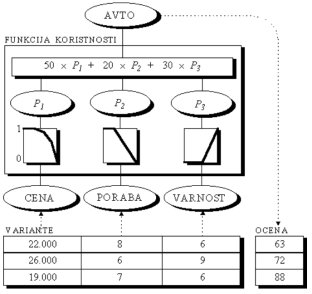 Decision Support (DEX)
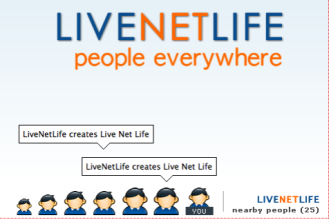 Social Computing/Web2.0 (LiveNetLife)
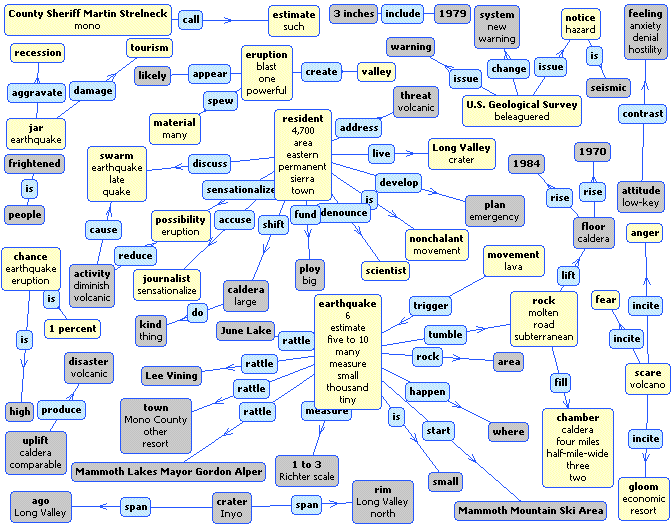 Computational Linguistics 
(Enrycher, AnswerArt)
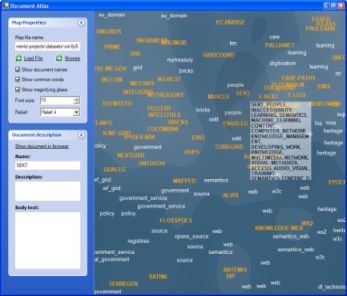 Complex Data Visualization 
(DocAtlas, NewsExplorer, SearchPoint)
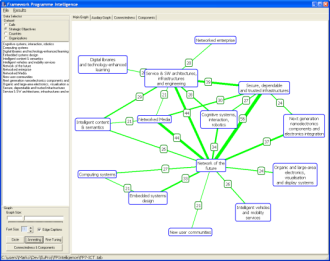 Graph/Social Network Analysis 
(GraphGarden/SNAP, IST-World, FPIntelligence)
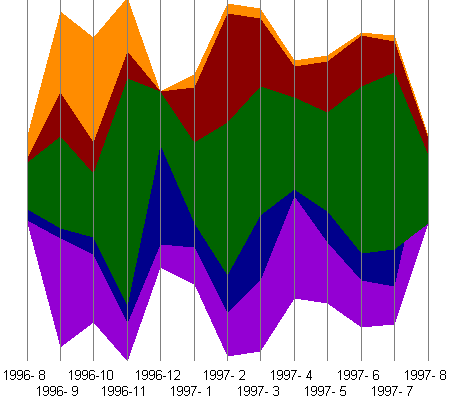 Data/Web/Text/Stream-Mining 
(TextGarden Suite of tools)
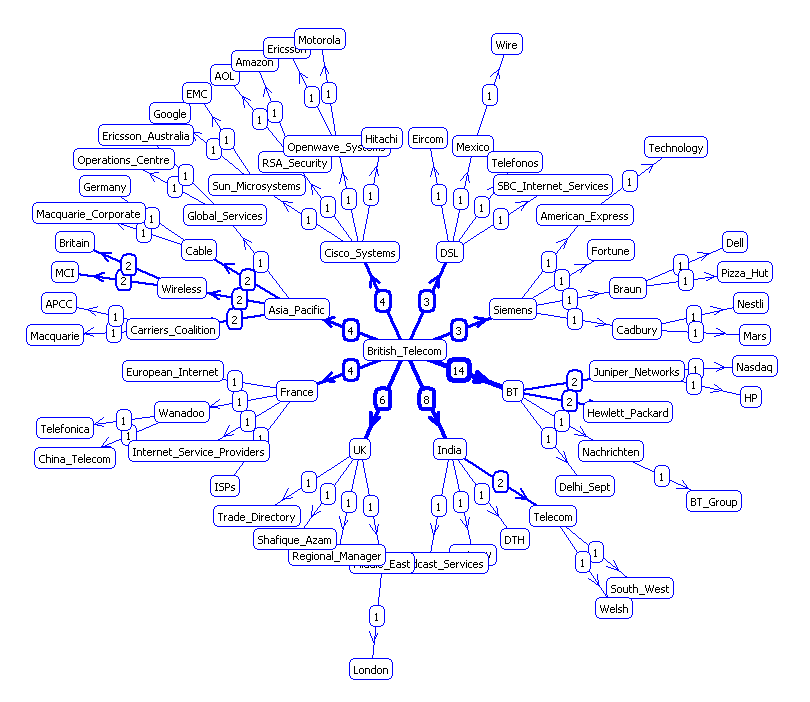 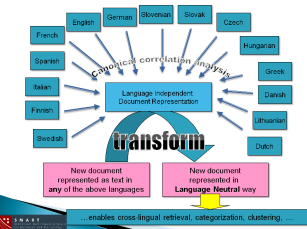 Statistical Machine Learning
MediaMixer project (FP7)
VideoLectures.NET use case


http://community.mediamixer.eu/
ScienceAtlas
THE web portal exploring the scientific community in Slovenia
AILAB (JSI) + ARRS (SRA)

	
ScienceAtlas.IJS.si
Data Used
CERIF compliant 
siCRIS:
942 research organizations,
1491 research groups,
14200 researchers,
5713 research projects and
451 research programs
COBISS - Co-operative Online Bibliographic System
VideoLectures.NET
FP7 (2007-2012)
Digital Library of Slovenia –consists of texts (journals, books, ARRS reports, academic achievements) and other types of media (photos, multimedia)
Future Goals
IST World Data incorporation (Information Society Technology)
ScienceAtlas is an analytics package – reuse in other CRIS-is? Transfer to commercial use?
Research areas forecasting
DocumentAtlas
A utility for visualizing large corpora of text documents.

First it identifies relevant semantics based on the documents from the input corpus.

Then the whole corpus is projected onto discovered semantics and positioned on a 2D plane using multidimensional scaling.
Thank You
Gaber Cerle
gaber.cerle@ijs.si
+386 40 709 892